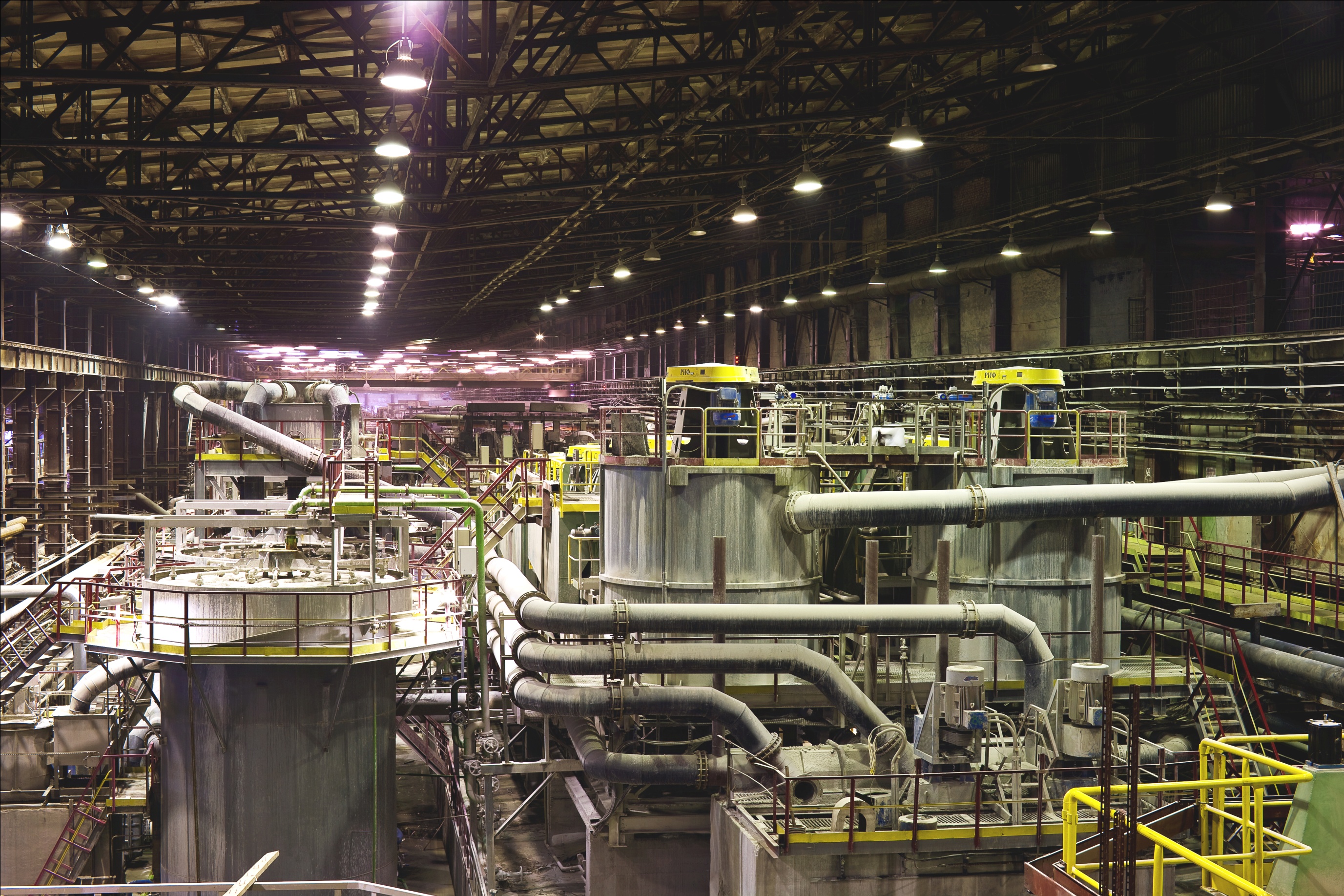 Focus on South-East Asia 
March 2013
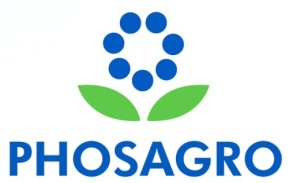 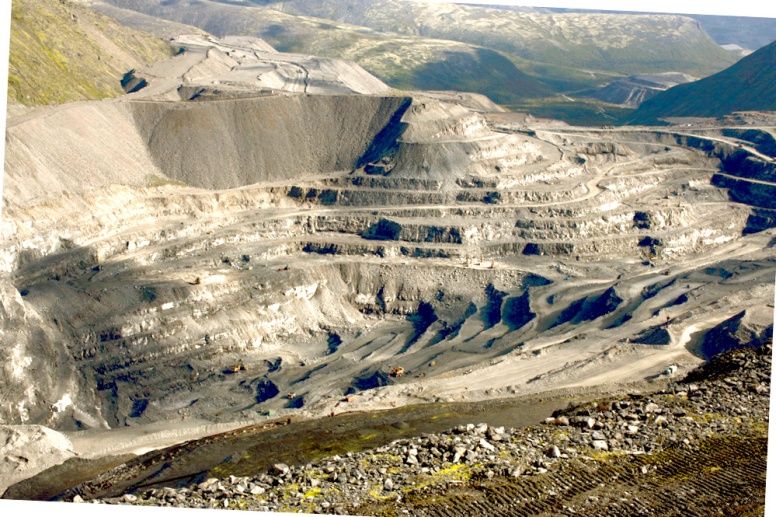 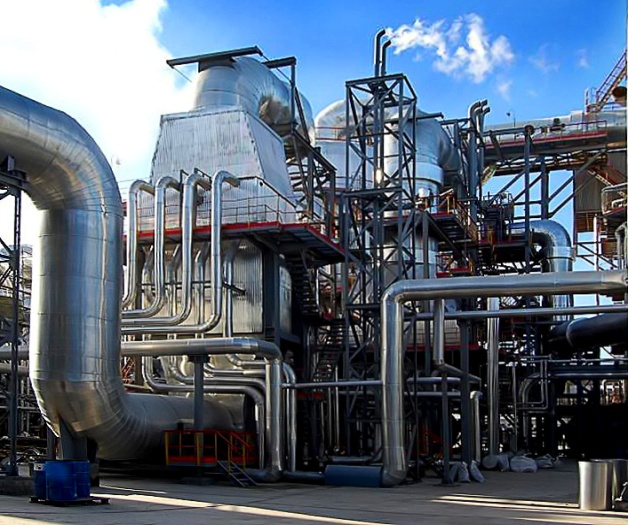 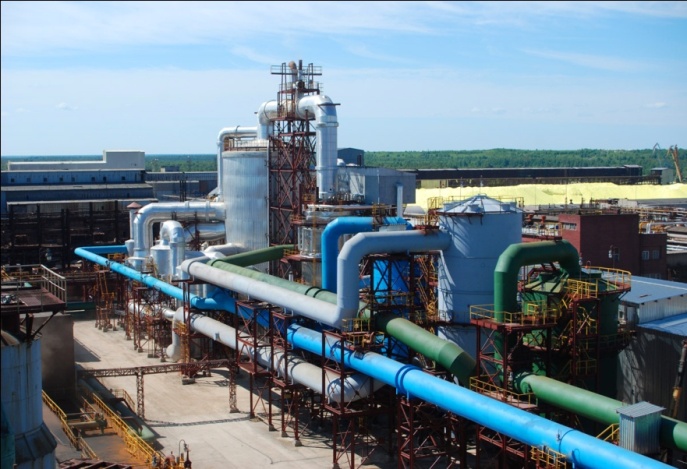 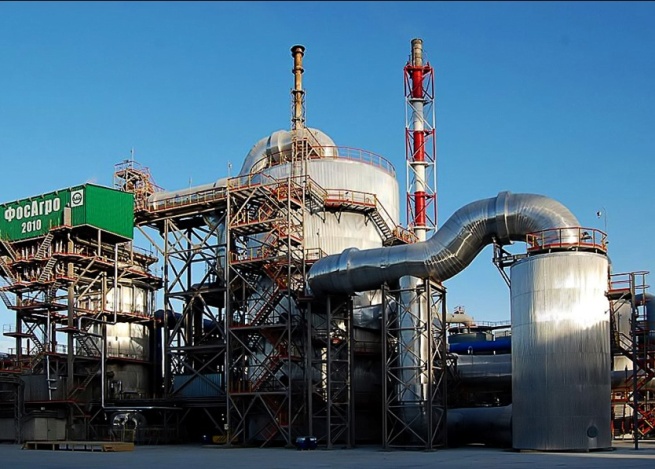 0
1
PhosAgro at a glance
#1 global producer of high-grade phosphate rock
#2 global DAP/MAP producer(1)
Overall fertilizer capacity: 6.1 mln t
World class integrated phosphate producer
Leading global phosphate rock producers (by production)
2011, mln t, excluding Chinese producers
#1 producer of high-grade phosphate rock (>35.7% P2O5)
2.1 bln t of ore resources(2)(over 75 years of production)
Large high quality apatite-nepheline ore
Leading global DAP/MAP producers (by capacity)
2012, mln t, excluding Chinese producers
100% self-sufficient in phosphate rock 
72%-90% self-sufficient in ammonia(3)
More than 40% self-sufficiency in electricity
Self-sufficiency in key feedstocks provides for low costs
Flexible production lines
Phosphate fertiliser capacities of  4.2 mln t, 1.8 mln t fully flexible into NPK production
Leader in Russian fertiliser market growing twice faster than the world consumption
Global presence
Flexible production and sales
Source: FERTECON, FMB, IFA, companies’ data, PhosAgro
Note:	(1)  Excluding Chinese producers
		(2)  PhosAgro, IMC as of June 2011
           (3) self –sufficiency depends on the composition of the products produced by PhosAgro
Source: FERTECON, IFA, companies data, PhosAgro
1
1
Quality of phosphate rock
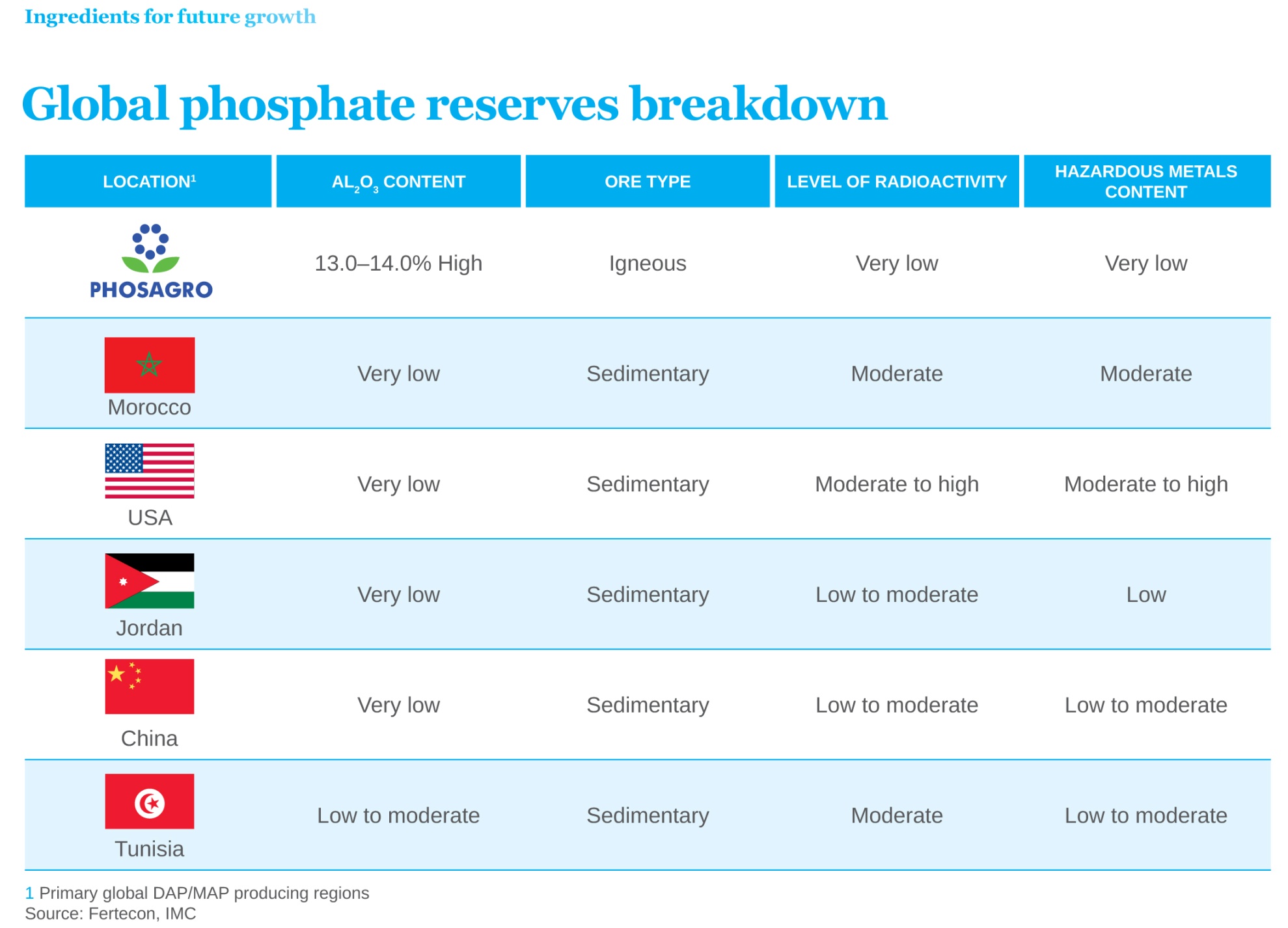 2
1
Quality of phosphate rock
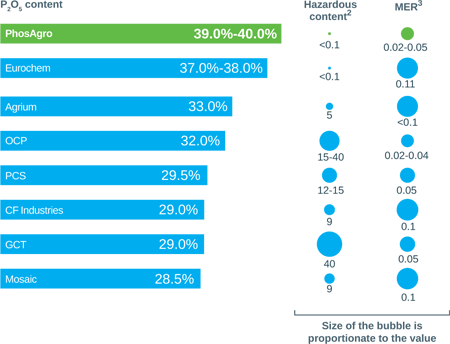 Source: FERTECON, PhosAgro, companies’ data,
2 – average cadmium content in ppm
3 – Average Minor Element Ratio > 0.1 not suitable for production of high quality DAP
3
1
PhosAgro Product Mix
2012
Potential NPK/PKS production of 12 mln tpa
Overall: 12 mln t
Total: 5.4 mln t
AN
UREA
NPK
PKS
NPS
MCP
APP
MAP
DAP
Total: 1.9 mln t
Total: 1.86 mln t
New
Total: 1.1 mln t
Phosphoric acid
Phosphoric acid
NPK
Ammonia
Ammonia
MOP
3.0
MOP
0.6
4
Source: PhosAgro
15
PhosAgro Products
Nitrogen Fertilizers
Other Products
Ammonium nitrate	 
Complex nitrogen fertilizers (NP 32:5)	 
Urea 46%
Feed phosphate(MCP)	 
Ammonia Solution	 	 
Nitric Acid	 
Sodiumsilicofluoride	 
Sulphuric Acid	 
Oleum	 
Powdered sodium tripolyphosphate	 
Potassium sulphate (sulphate of potash)	 
Potassium carbonate  (carbonate of potash)
Phosphate rock
Nepheline concentrate
Titanomagnetite concentrate
Syenite alumino alkaline concentrate
Aegirine concentrate
Titenite concentrate
MAP 12:52
Beige and colored DAP 18:46
NPS 20:20+14(S); 
NP 16:20+12(S) 
NPS 14:34+8(S)
Liquid complex fertilizer (APP 11:37)
NPK 15:15:15
NPK 13:19:19
NPK 10:20:20
NPK 9-25-25/10:26:26
NPK 16:16:08
NPK 12:32:12
Concentrates
Phosphate Fertilizers
5
1
Thailand Import Data
6
1
PhosAgro Sales to SE Asia and Thailand
PhosAgro made a decision to develop sales in SE Asia in 2012


During the first year PhosAgro achieved the following results in the region:

442,000 mt of fertilizers sold in SE Asia

346,000 mt or USD160 mln to Thailand (80%)

245,000 mt were sold in bulk vessels

101,000 mt in containers
7
1
PhosAgro Strategy in the Region
Goal: double sales to the SE Asia region during next 2 years.

Thailand - main growth driver through developed marketing channels. 

Challenges: 2012 and 2013 draught conditions in Thailand continue to negatively effect fertilizers consumption.  

Share of deliveries in containers will increase:
Better logistics/flexibility
preserves quality of the products during delivery time.
8
1
PhosAgro Asia
PhosAgro’s first international office in Singapore opened 
(March 2013)

Objectives:

Establish presence in key Asian markets

Gain better understanding of the markets

Establish direct trade relationship with importers 

Provide competitive financing opportunities to our customer

Seamless execution of contracts.
9
1
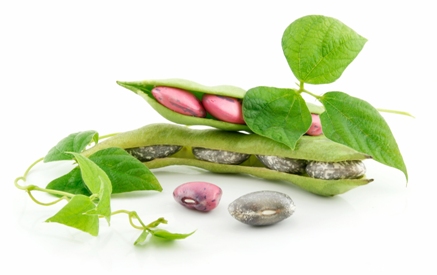 Thank You
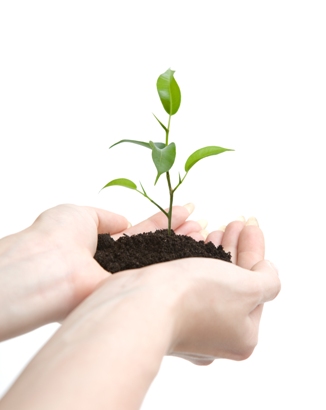